TFA-Net: A deep learning based time-frequency analysis tool
Presenter : De-Yan Lu
Advisor : Prof. Jian-Jiun Ding
Department : Graduate Institute of Communication Engineering, NTU
<Ref>:
 Pingping Pan, Yunjian Zhang, Zhenmiao Deng, Shaocan Fan, and Xiaohong Huang, “TFA-Net: A deep learning based time-frequency analysis tool,” IEEE Trans. Neural Netw. Learn. Syst., Vol. 34, No. 11, pp. 9274-pp. 9286, Nov, 2023.
Problem statement
Problem statement :
How to obtain ideal time-frequency representation ?
How to obtain the optimal time-frequency representation without the exhaustive adjustment of hyper-parameters ?




Features selection :
T-F Transform
Deep Learning model
Post-processing
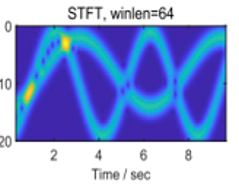 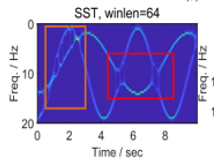 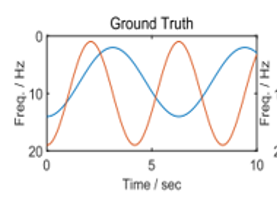 Common time-frequency methods
Common time-frequency methods
Common time-frequency methods:
Generalized Warblet transform (GWarblet, 2012):












Yang, Y., Peng, Z. K. , Meng, G, and Zhang, W. M, "Characterize highly oscillating frequency modulation using generalized Warblet transform". Mechanical Systems and Signal Processing, Vol. 26, pp. 128-140..Jan. 2012.
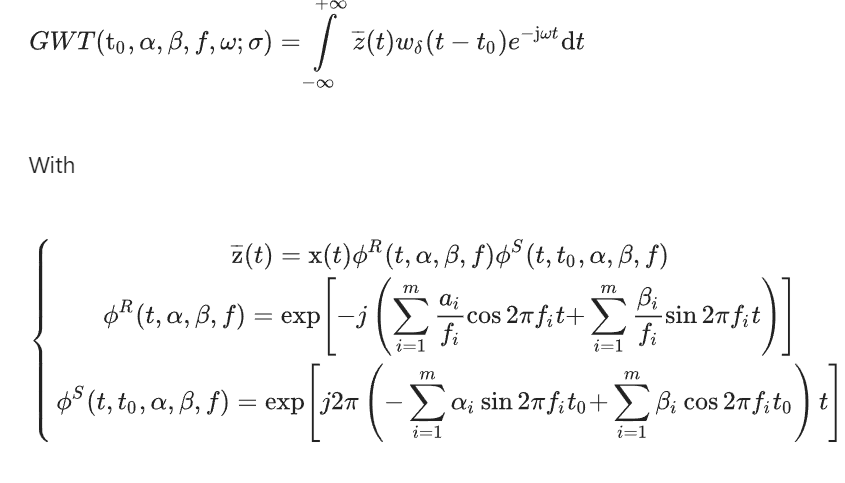 Common time-frequency methods
Good time-frequency representation
A good time-frequency representation satisfies the followings
Energy concentration close to the trajectories of IF
Time-resolution
Frequency resolution
No cross terms
Real time and fewer hardware resources
The drawbacks of Synchrosqueezing transform (SST) :
The instantaneous frequencies (IFs) of multi-component signals are closely adjacent or intersected.
The exhaustive adjustment of window length is required for SST-based methods to obtain the optimal TFR.
Deep-learning based method : TFA-Net
End-to-end model
Data-driven architecture
Strong generalization capacity
Examples 1
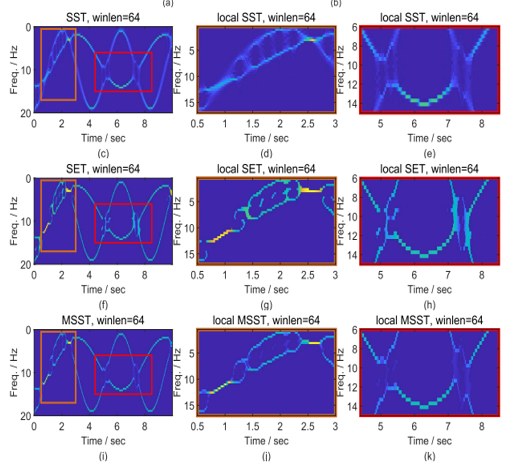 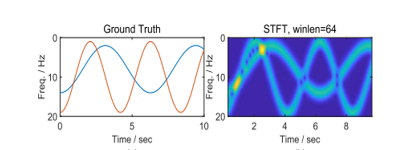 Examples 2
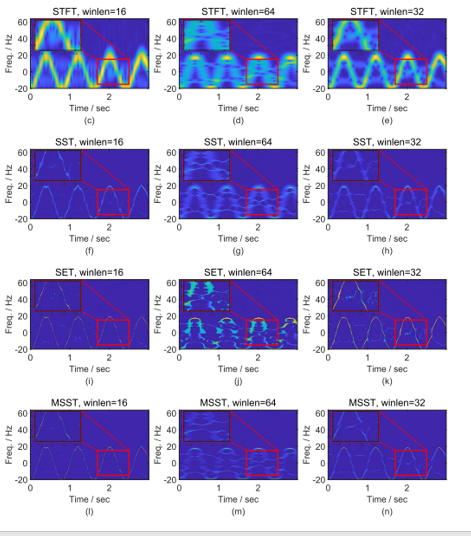 Input signal: 3 component
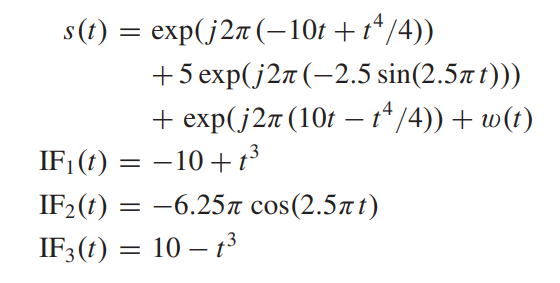 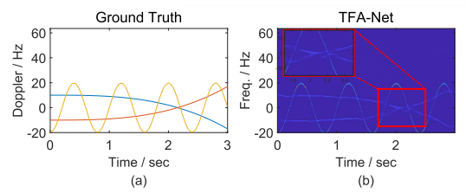 Dataset
Loss function
Overall Architecture: TFA-Net
Overall Architecture: TFA-Net
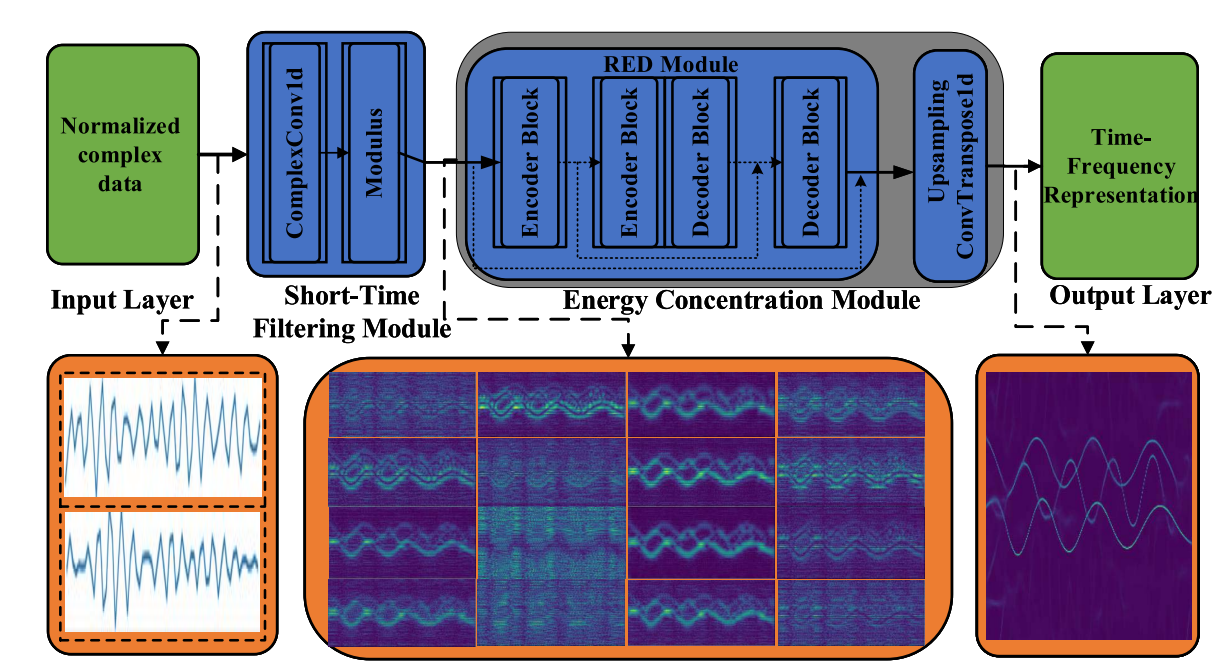 1st module: Short-time filtering
1st module: Short-time filtering
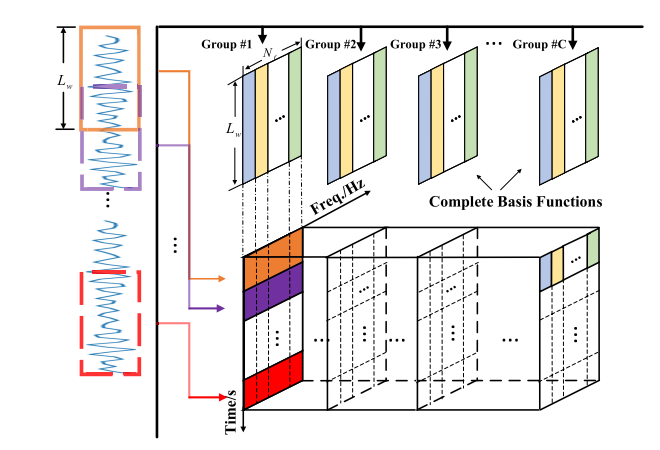 2nd module: Energy concentration
2nd module: Energy concentration
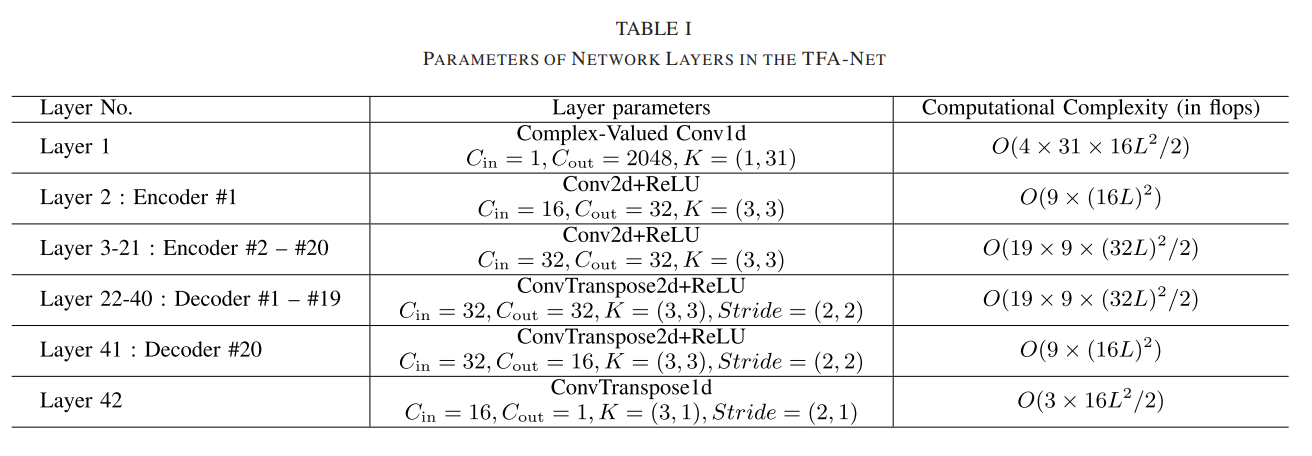 Real world signals
Real world signals:
Bat signals :
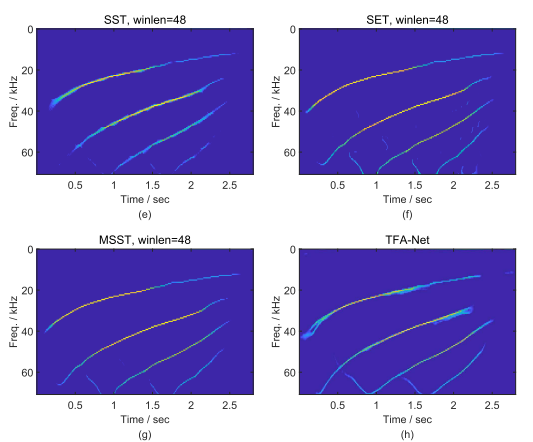 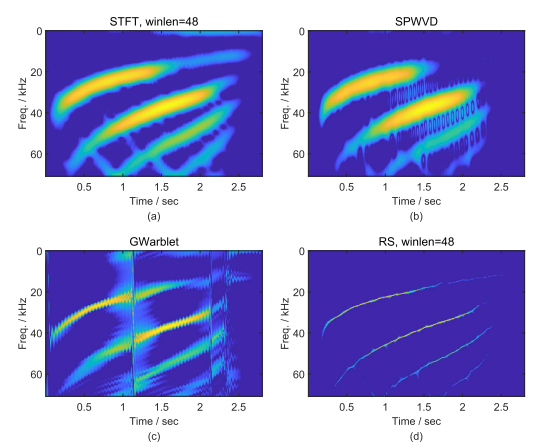 Real world signals
Real world signals:
ECG signals :
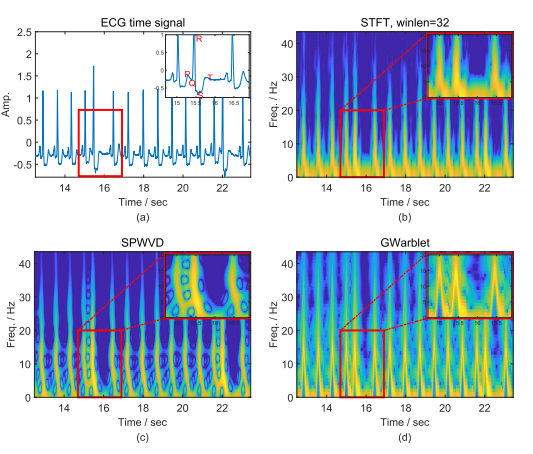 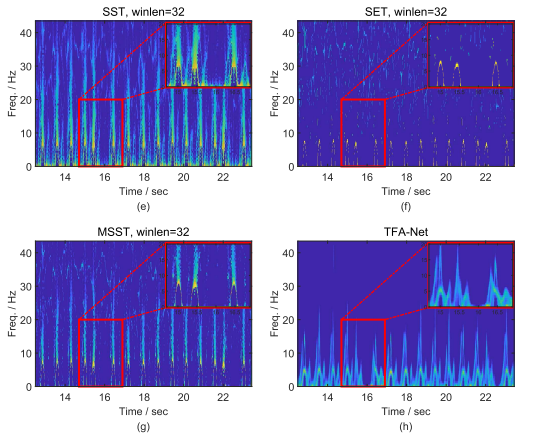 Real world signals
Real world signals:
Micro Doppler on Radar signals :
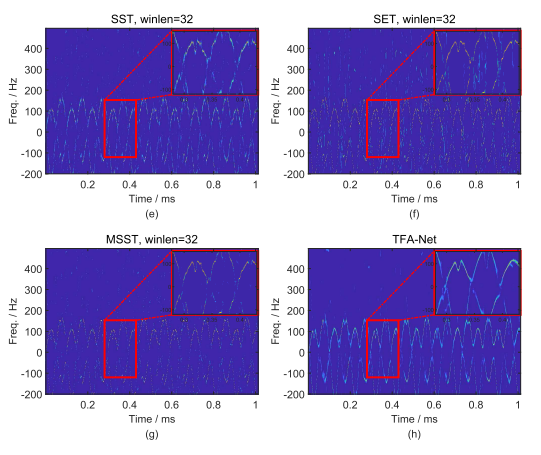 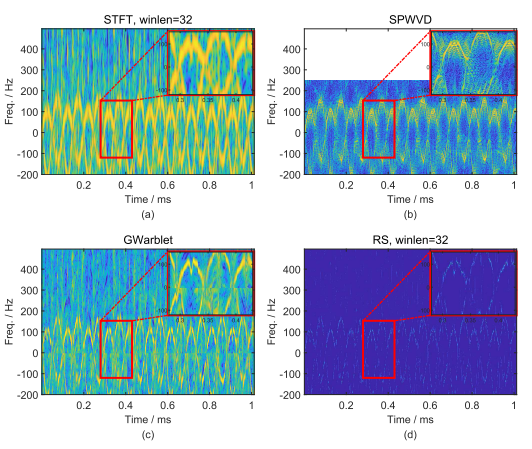 Complexity
Complexity:
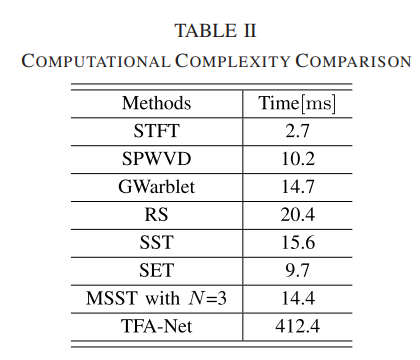 Times of experiment : 1000
Conclusion
TFA-Net :
End-to-end model
Avoid exhaustive search of hyper-parameters for optimal time-frequency representations
High generalization capability and can be directly applied to the time-frequency analysis of real-world signals.